The Earth as a System
Earth’s Spheres
Earth System Science (ESS)
The study of the interactions between and among events and Earth’s spheres 
A relatively new science (1988)
Earth’s Sphere
Atmosphere
Hydrosphere
Lithosphere
Biosphere

Cryosphere
Anthrosphere
Atmosphere
A gaseous sphere and it envelopes the Earth, 

Consists of a mixture of gases composed primarily of nitrogen, oxygen, carbon dioxide, and water vapor.
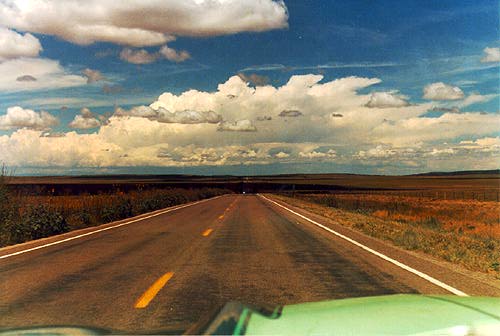 Hydrosphere
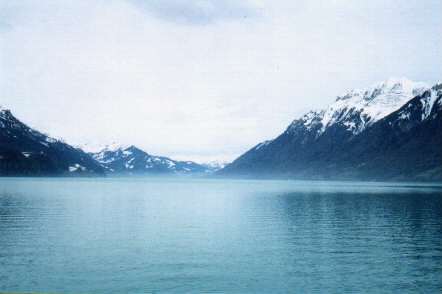 All of the water on Earth

71% of the earth is covered by water and only 29% is terra firma
Lithosphere
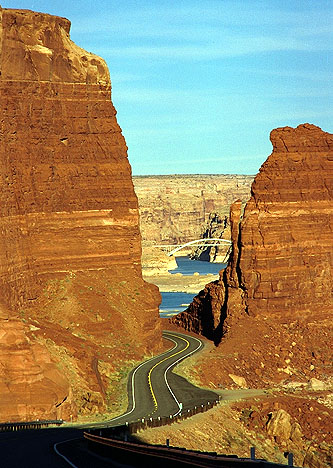 The Earth's solid surface, often called the crust of the earth. It includes continental and oceanic crust as well as the various layers of the Earth's interior.
Biosphere
All life on earth, including man, and all organisms. 

The life zone on our planet distinguishes our planet from the others in the solar system.
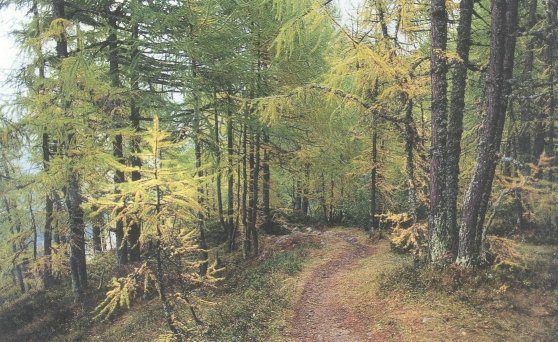 Cryosphere
The portion of the Earth's surface where water is in a solid form

Snow or ice: includes glaciers, ice shelves, snow, icebergs, and arctic climatology
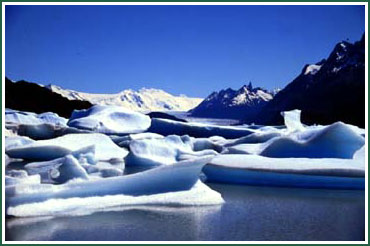 Anthrosphere
Man and his direct ancestors, hominids.

The human population, it’s buildings,dams, and other constructions.
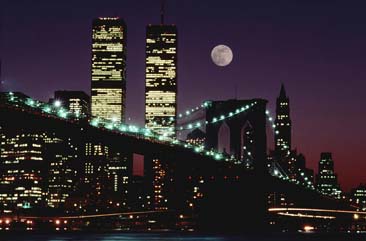 Interconnected Spheres
Spheres are closely connected
 Changes are often chain reactions

A change in one sphere results in changes in others - called an event
Forest fire destroys plants in an area

Interactions between spheres
No plants => erosion 
Soil in water => increased turbidity
Turbidity => impacts water plants/animals
Event <=> Sphere
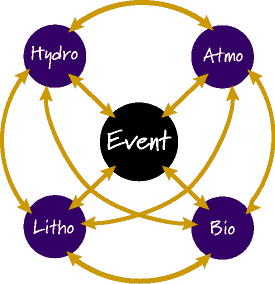 Causes & Effects

Interactions

Event <=>Sphere
Sphere<=>Sphere
ESS Analysis
Events
Cause-effect events
Interactions
 Natural events
Earthquake, hurricane, forest fires
Human caused events
Oil spill, air pollution, construction
ESS Analysis
What spheres caused the event?
		          Sphere              Event 

What are effects of the event on the spheres?
			   Event            Spheres

How do changes in one sphere impact on other spheres?
			   Sphere             Sphere
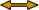 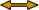 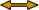 Understanding Interactions
Global implications
Helps people predict outcomes

Preparation for natural disasters
Environmental impacts of human activities
ESS Analysis
An Example - handout
Yellowstone Forest Fire

Group activity
 Mt St Helen’s eruption, 1980
 Hurricane Andrew, 1992